Public sector integrity framework
A framework to show how we can and why we should act with integrity in the Victorian public sector
How we define integrity
Integrity in the public sector is about ‘doing the right thing’. 
This means demonstrating sound ethics and values through our work in a way that serves the best interests of the Victorian community and maintains trust in the public sector.
In practical terms, this means extra emphasis on:
creating and maintaining a safe-to-speak-up culture
providing frank and fearless advice
consistently adopting merit-based recruitment practices,
rewarding our people not only for what they achieve but how they go about it
actively considering and managing real and perceived conflicts of interest
remaining apolitical
ensuring compliance with all legislative frameworks, policies and practices to ensure we meet integrity standards.
About the framework
Strong integrity performance underpins public trust in government. It’s also a critical driver of public sector employee engagement and wellbeing.
To support and promote strong integrity performance, we have refreshed our framework for public sector integrity.
The framework has 3 parts:
Outcomes – the benefits achieved when we act with integrity.
Domains of integrity – what we need to build and sustain public sector integrity.
Foundations – the values and codes that guide our behaviour.
The use of the framework
Your use of the framework
How the Victorian Public Sector Commission will use the framework
Under the heading 'Domains of integrity', find links to more information on integrity requirements, policies and resources.
These links give you the right guidance and support for yourself or your public sector organisation.
Your organisation doesn't have to use this framework to replace any of its integrity frameworks or strategies. But you can use it to inform your organisation's approach.
You should implement actions against all 7 domains of integrity to strengthen integrity in your organisation.
We’ll use the framework in our work to monitor and report to the heads of public sector bodies on compliance with the:
public sector values
codes of conduct
employment principles and standards
The Public sector integrity framework
Outcomes
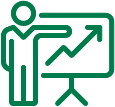 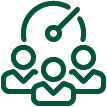 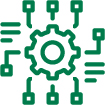 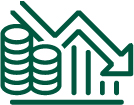 Increased public trust in government
Prevention of integrity risks before they arise
Reduced cost to government associated with integrity breaches
Transparent public sector decision-making
Increased effectiveness and efficient use of public resources
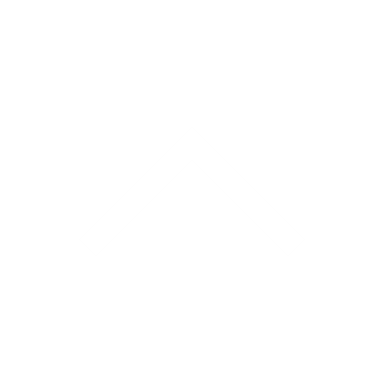 Domains of integrity
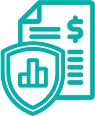 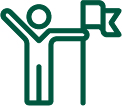 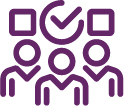 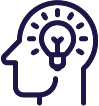 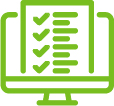 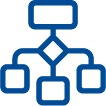 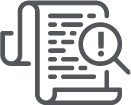 Risk management
Leadership
Culture
Capability
Policies, processes and frameworks
Governance and accountability
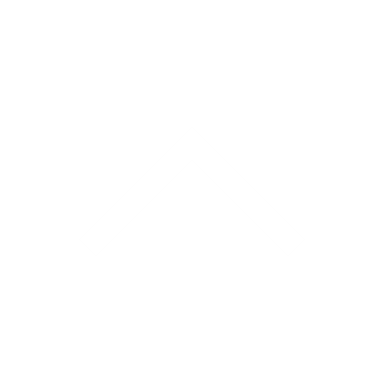 Prevention of fraud, corruption and misconduct
Foundations
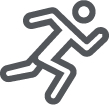 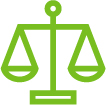 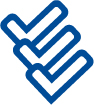 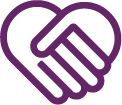 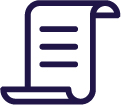 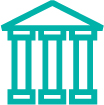 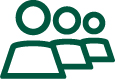 Leadership
Integrity
Responsiveness
Impartiality
Accountability
Respect
Human rights
1. Outcomes
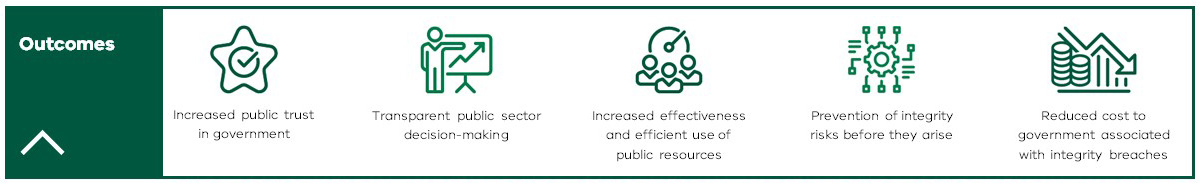 Increased public trust in government
Transparent public sector decision-making
Increased effectiveness and efficient use of public resources
Prevention of integrity risks before they arise
Reduced cost to government associated with integrity breaches
2. Domains of integrity – Leadership and Culture
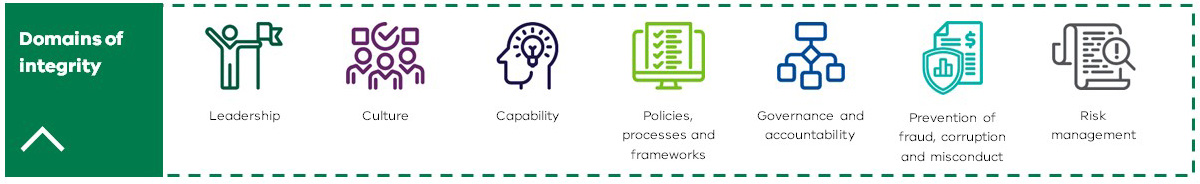 Leadership
Leadership sets the ethical tone. Leadership that sets clear expectations and communicates about integrity, acts in the public interest and is accountable, supports workforce integrity.
It focuses on:
behaviours
culture setting
staff perceptions
integration into strategic and operational plans
financial sustainability
engagement with ministers and their offices.
Culture
Culture influences decision-making, priorities, attitudes and behaviours. This includes whether policies, processes and other internal controls are followed and implemented.
An integrity-based culture is one where staff at all levels are responsible for promoting integrity, which makes it safe to speak up and raise integrity concerns.
It focuses on:
organisational values
safety climate
cultural safety
attitudes
workload and stress
staff perceptions.
A good way to track your organisation's integrity culture is through the People matter survey.
2. Domains of integrity - Capability
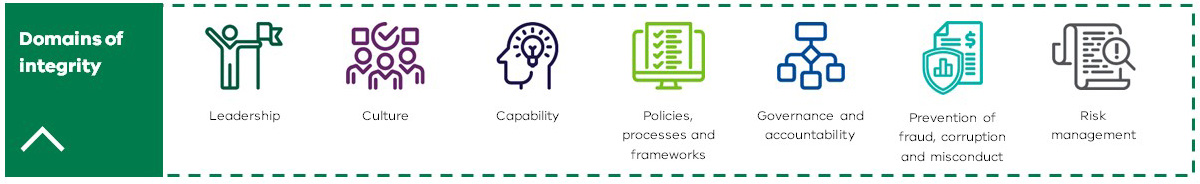 Capability
Capability is how integrity education, guidance and resources ensure that the workforce has the knowledge, awareness and skills to deliver on integrity obligations day to day.
It focuses on:
guidance and training
knowledge
awareness
skills
resourcing.
2. Domains of integrity - Policies, processes and frameworks
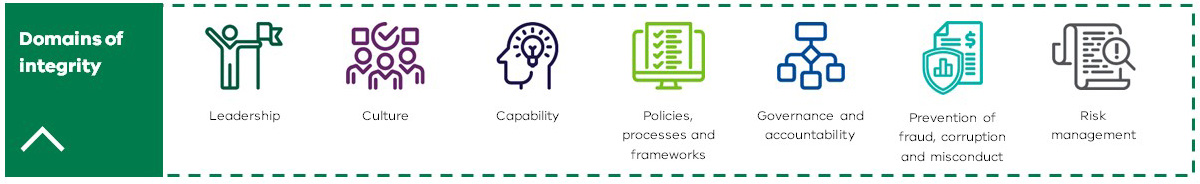 Policies, processes and frameworks
Policies and frameworks set the integrity standards and obligations that are then operationalised through integrity processes. They set the parameters for what the workforce can and can’t do.
It focuses on:
declaration of private interest
conflict of interest
financial management
procurement
pre-employment misconduct screening
secondary employment practices
management of separation risks
records management
information security
gifts, benefits and hospitality
public interest disclosures
review of actions
merit-based employment practices
complaints processes.
2. Domains of integrity - Governance and accountability, Prevention of fraud
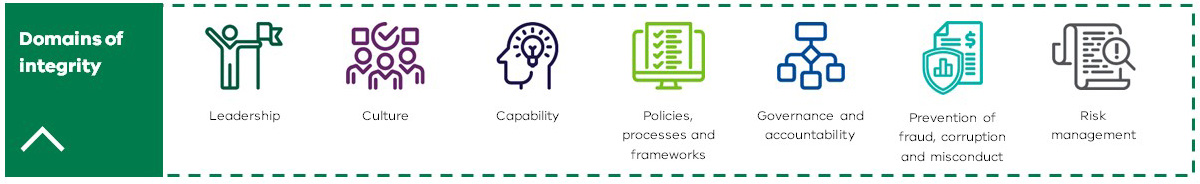 Governance and accountability 
Governance and accountability ensure effective oversight and accountability for integrity practice within the organisation. This supports trust in the integrity system through transparency of both performance and planned improvements.
It focuses on:
clear governance and oversight
consistent, timely reporting on integrity performance
assurance over integrity policies, process and systems
clarity of delegations
compliance management.
Prevention of fraud, corruption and misconduct
Supports the prevention, the likelihood of detection, and appropriate responses to fraud, corruption and misconduct in line with the:
Standing Directions and Instructions under the Financial Management Act 1994
Fraud and Corruption Control Standard.
It focuses on:
prevention strategies 
detection systems and internal controls
investigation and response functions
avenues for reporting
monitoring instances of fraud, corruption and misconduct.
2. Domains of integrity – Risk management
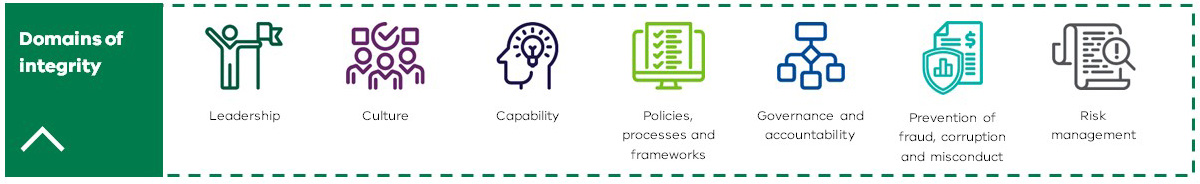 Risk management
Integrity risks can lead to integrity breaches. Considered risk assessment helps agencies to meet public expectations. This supports greater awareness of and better responses to risks to protect public resources and the community.
It focuses on:
integrity integrated into the risk management framework
appropriate controls to mitigate integrity risk
monitoring the effectiveness of controls in mitigating breaches.
3. Foundations
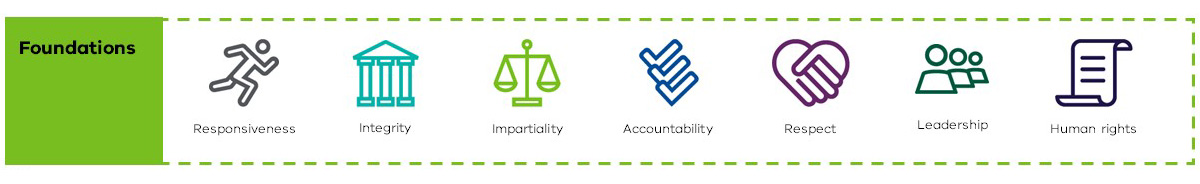 The public sector values and codes of conduct underpin the framework’s domains of integrity and outcomes.
The public sector values are:
responsiveness
integrity
impartiality
accountability
respect
leadership
human rights.
The codes of conduct are:
the code of conduct for public sector employees
the code of conduct for public sector employees of special bodies
the code of conduct for directors of public sector entities.
End of presentation